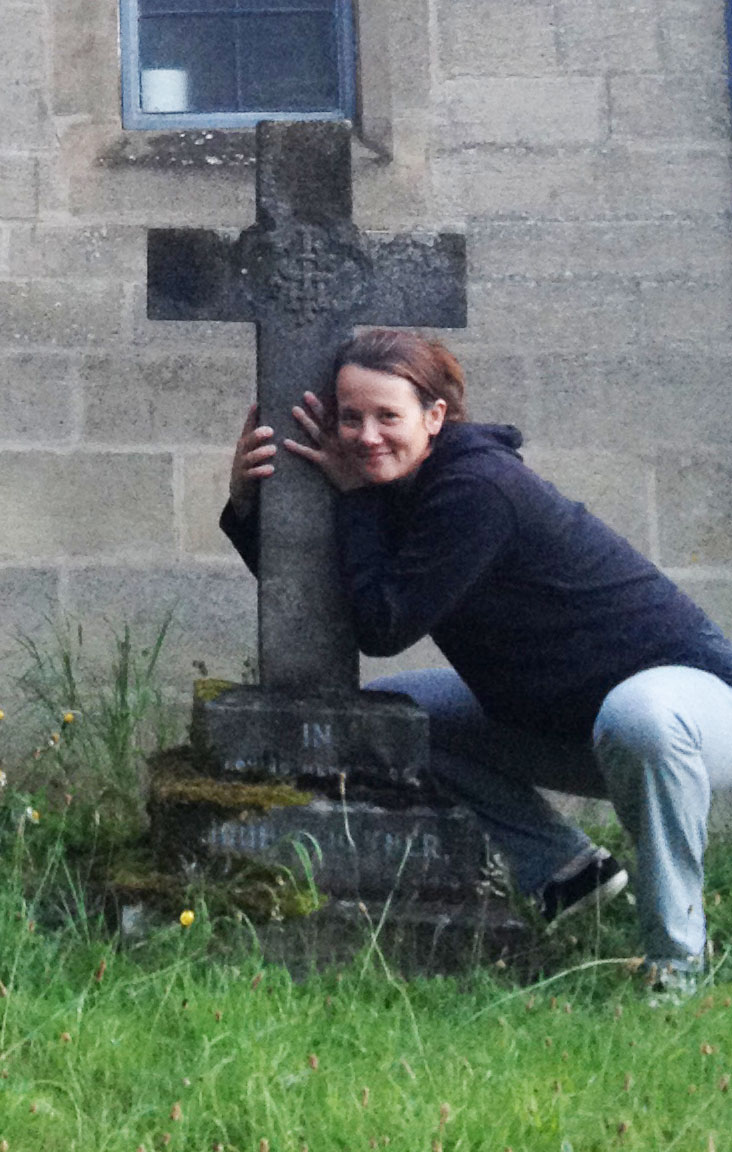 Desenvolvendo uma Mentalidade bíblica de Discipulado cristão                     Developing a Biblical Mindset of Christian Discipleship
Por Dave Batty
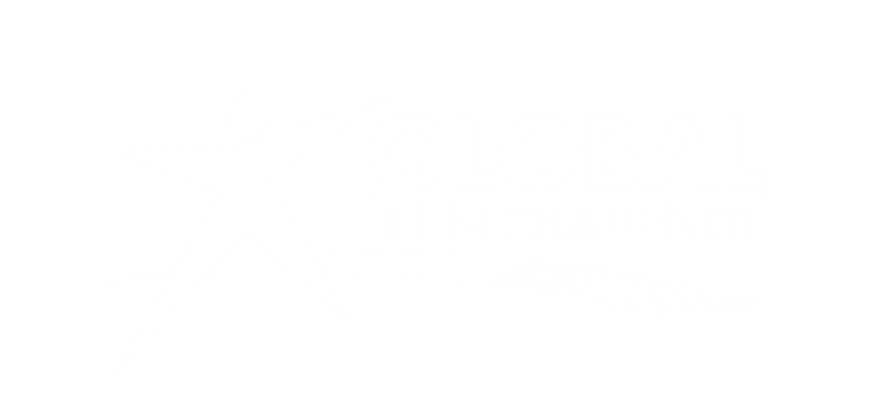 1
4 - 2012
T501.02       www.iTeenChallenge.org
Se o principal propósito do Desafio Jovem é o ministério da Grande Comissão, então, como equipe, devemos ver nosso papel principal: fazer discípulos.
Isso precisa dominar nosso pensamento à medida que abordamos todas as áreas do nosso ministério.

If the main purpose is for Teen Challenge to be aGreat Commission ministry, then as staff we must see our primary role is to make disciples. 
This needs to dominate our thinking as we approach every area of our ministry.
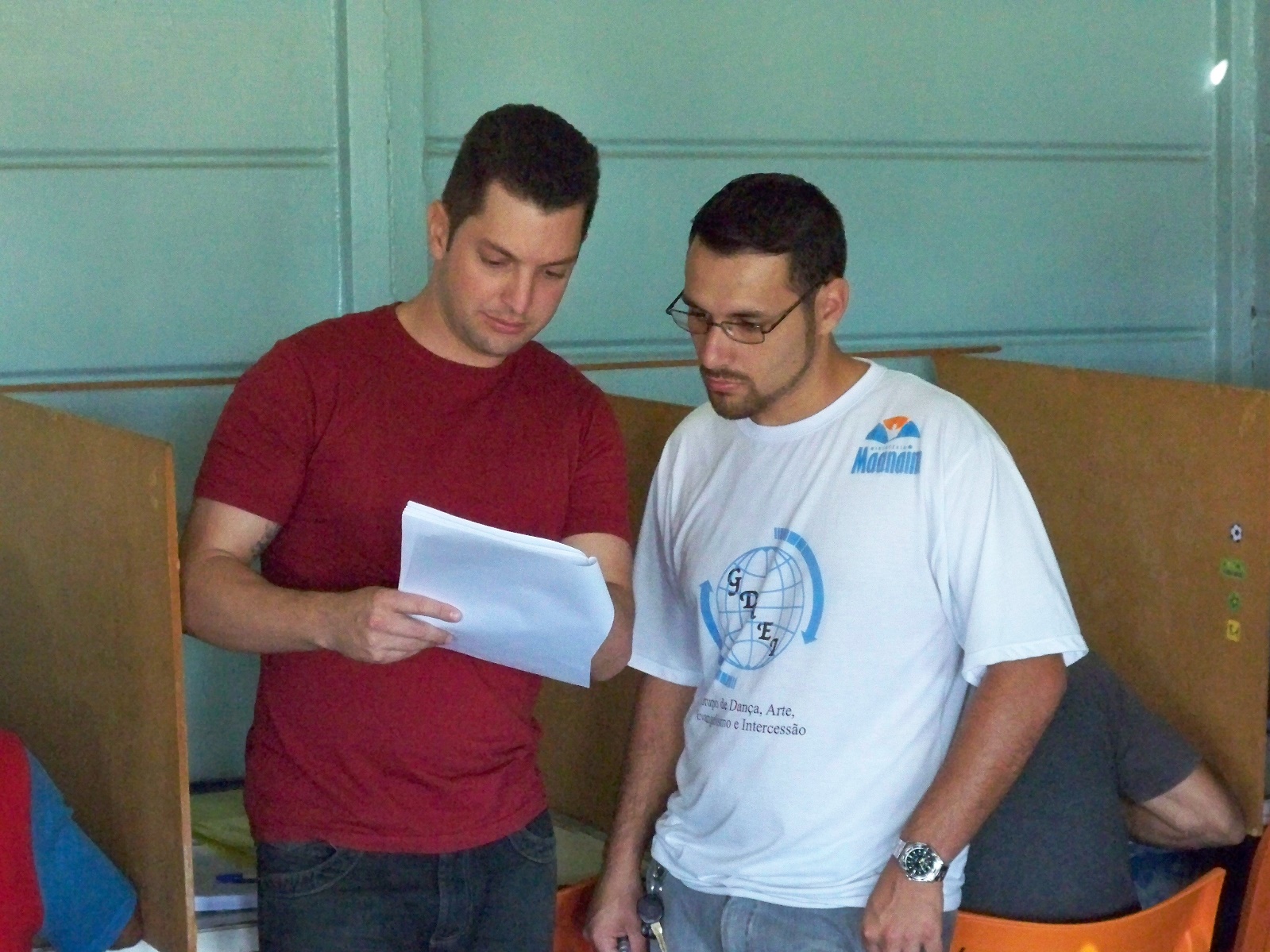 2
11-2019
T501.02       www.iTeenChallenge.org
O Poder de Discipulado The Power of Discipleship
1. 	O poder da	Escolha			
	The power of 	Choice
3
4 - 2012
T501.02       www.iTeenChallenge.org
O Poder de Discipulado The Power of Discipleship
2.	O poder da	Sacrifício		
	The power of 	Sacrifice
4
4 - 2012
T501.02       www.iTeenChallenge.org
O Poder de Discipulado The Power of Discipleship
3.	O poder da	Serviço		
	The power of 	Service
5
4 - 2012
T501.02       www.iTeenChallenge.org
O Poder de Discipulado The Power of Discipleship
4.	O poder da	Frutificação		
	The power of 	Fruitfulness
6
4 - 2012
T501.02       www.iTeenChallenge.org
Atividade para pequenos gruposProcure nas Sagradas Escrituras e veja o que diz sobre ser discípulo.Small Group ActivityLook up scripture and see what it says about being a disciple.
1.	Marcos 1:14-20, 2:13-17 Mateus 4:18-22, João 1:34-43
2.	Mateus 10:34-42
3.	Lucas 14:25-35
4.	Lucas 18:18-30; Marcos 10:17-31, Mateus 19:16-30
5.	Mateus 16:21-28, Marcos 8:31-38, Lucas 9:18-27
6.	Mateus 28:16-20
7.	João 12:20-26
8.	Mateus 8:14-22, Lucas 9:57-62
9.	João 21:15-22
7
4 - 2012
T501.02       www.iTeenChallenge.org
Conclusão    Conclusion
1. 	Como fazemos do discipulado cristão a abordagem dominante na nossa mentalidade enquanto fazemos o nosso trabalho no Desafio Jovem?
	How do we make Christian discipleship the dominant approach in our mindset as we do our work at Teen Challenge?
8
4 - 2012
T501.02       www.iTeenChallenge.org
Conclusão    Conclusion
2. 	Como fazemos do discipulado cristão o principal método terapêutico (modelo, estratégia) usado no nosso ministério?
	How do we make Christian discipleship the primary therapeutic method (model, strategy) used in our ministry?
9
4 - 2012
T501.02       www.iTeenChallenge.org
Conclusão   Conclusion
3. 	Como fazemos da Grande Comissão o nosso padrão principal nas funções diárias do nosso ministério?
	How do we make the Great Commission our primary standard for daily operation in our ministry?
10
4 - 2012
T501.02       www.iTeenChallenge.org
Minha Grande Ideia My Big Idea
11
11-2019
T501.02       www.iTeenChallenge.org
Questões para discussãoQuestions for discussion
12
4 - 2012
T501.02       www.iTeenChallenge.org
Informação para contatar
Global Teen Challenge

www.GlobalTC.org
www.iTeenChallenge.org
706-576-6555
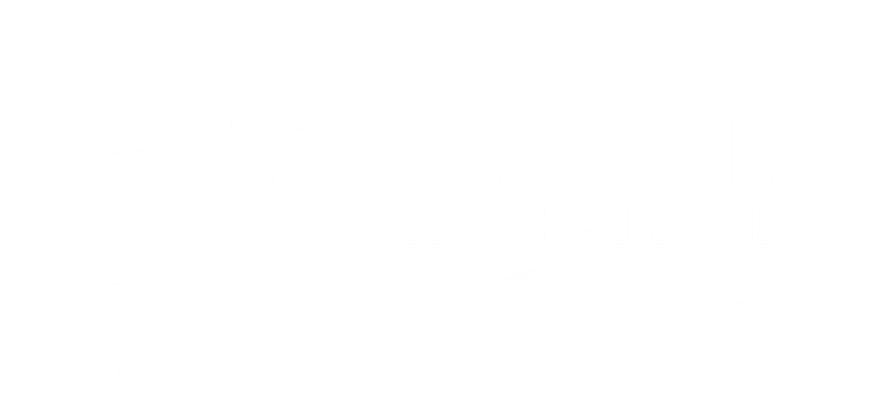 13
4 - 2012
T501.02       www.iTeenChallenge.org